ДОБРОТА И ОТЗЫВЧИВОСТЬ 
В МОЕЙ ЖИЗНИ
Природа вложила в человека потребность заботиться обо всех людях.
Большое сердце, как океан, никогда не замерзает.
Учиться любить, учиться быть добрыми, надо с детства.
Добро и зло живут в каждом человеке. 
 Но мы хотим чтобы нас окружали добрые, отзывчивые люди.
0«Во внутреннем мире человека доброта — это солнце» 
                                                                                                    В. Гюго
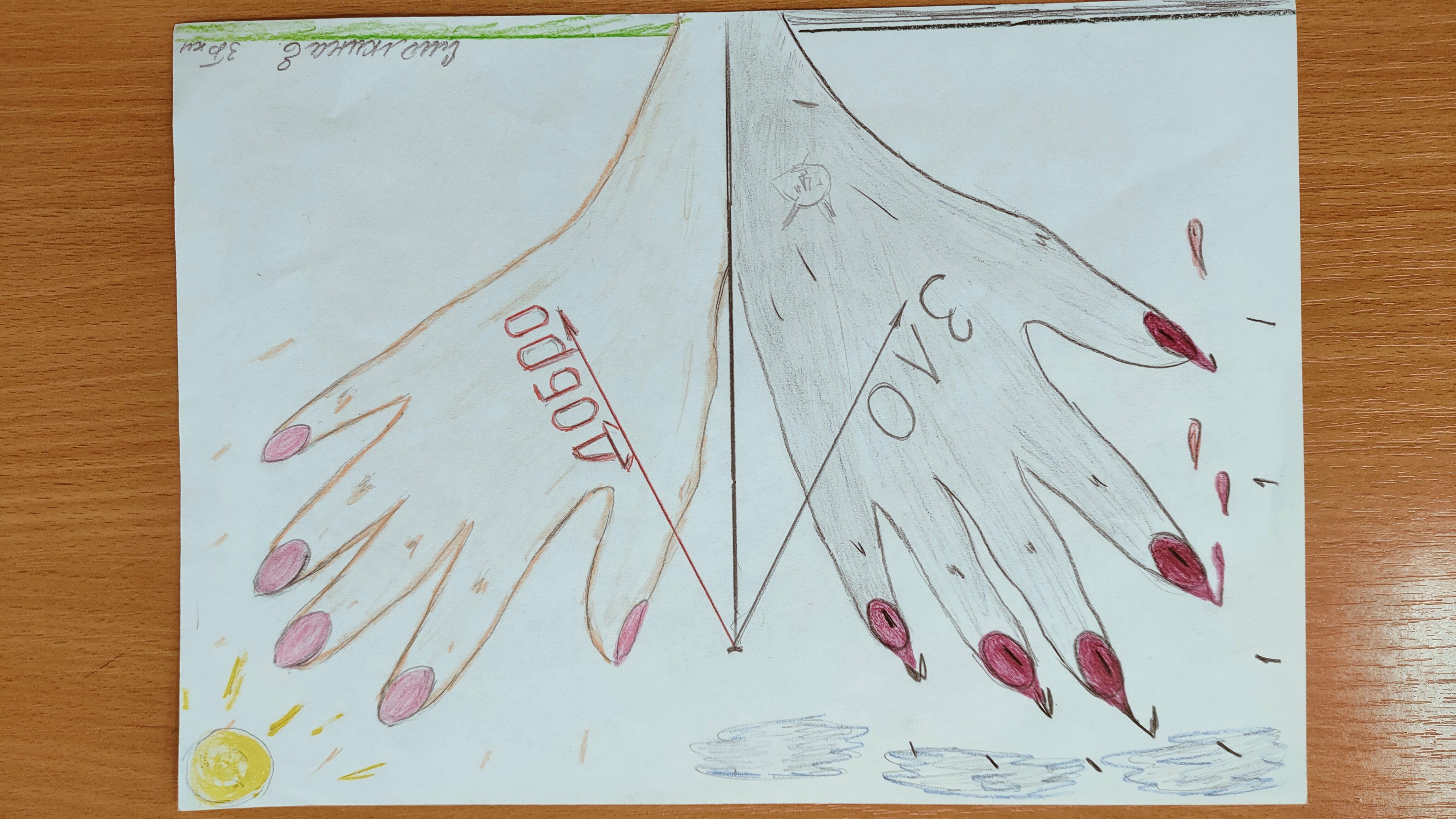 В общении с окружающими людьми мы можем проявлять свою доброту и отзывчивость: помогать маме , уступать место в транспорте, дарить подарки и знаки внимания, доставлять радость  родителям своими отметками, говорить добрые слова и вежливые слова.
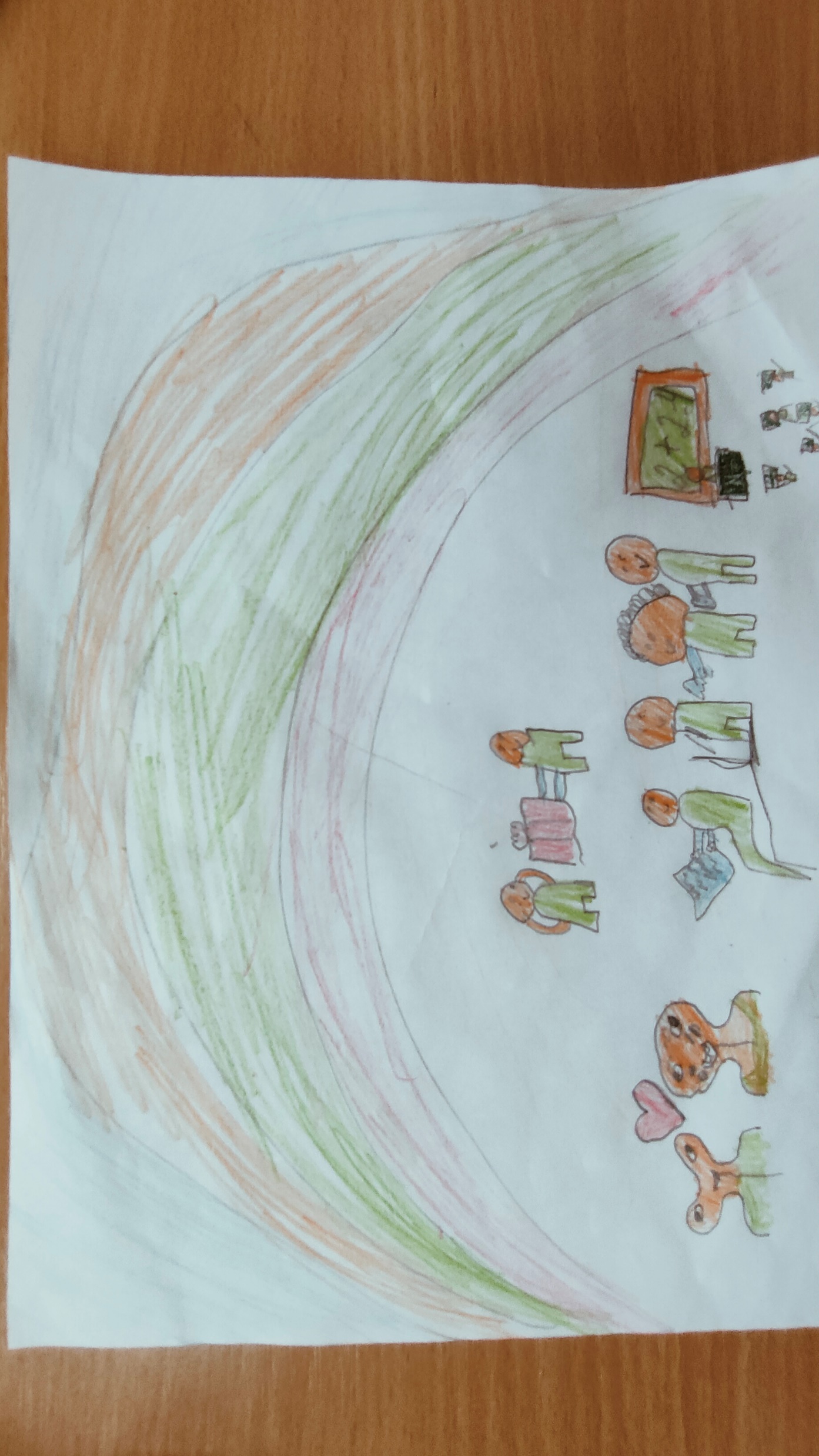 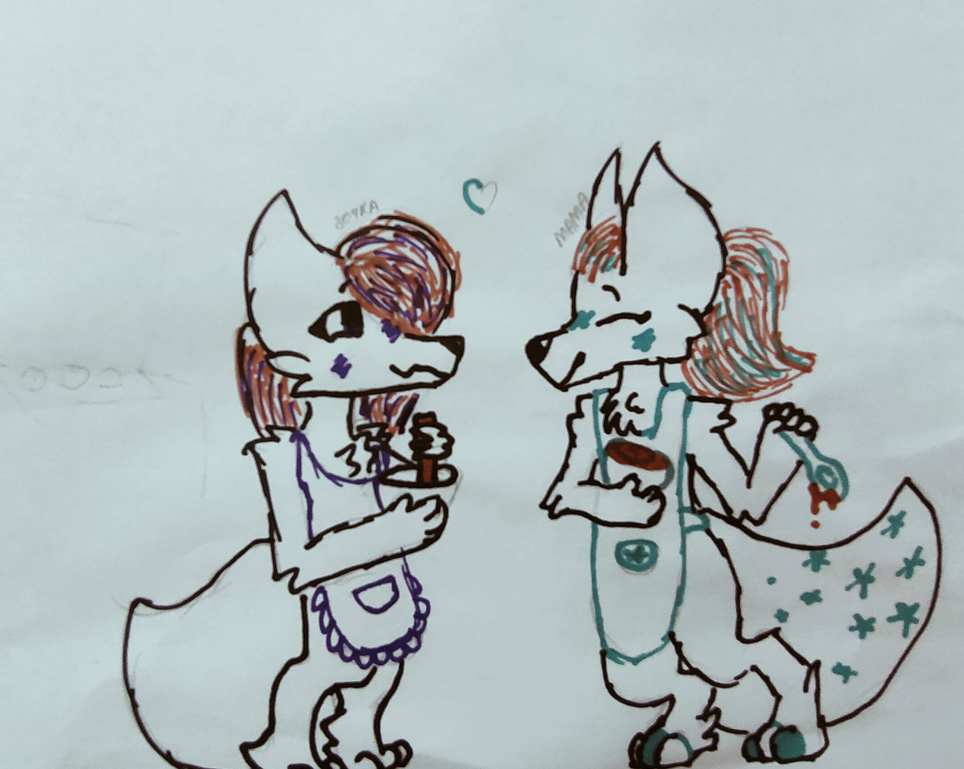 Что бы стать добрым , нужно научиться решать  конфликты не прибегая к кулакам, 
научиться прощать обидчика и верить в то, что злой человек может стать добрым.
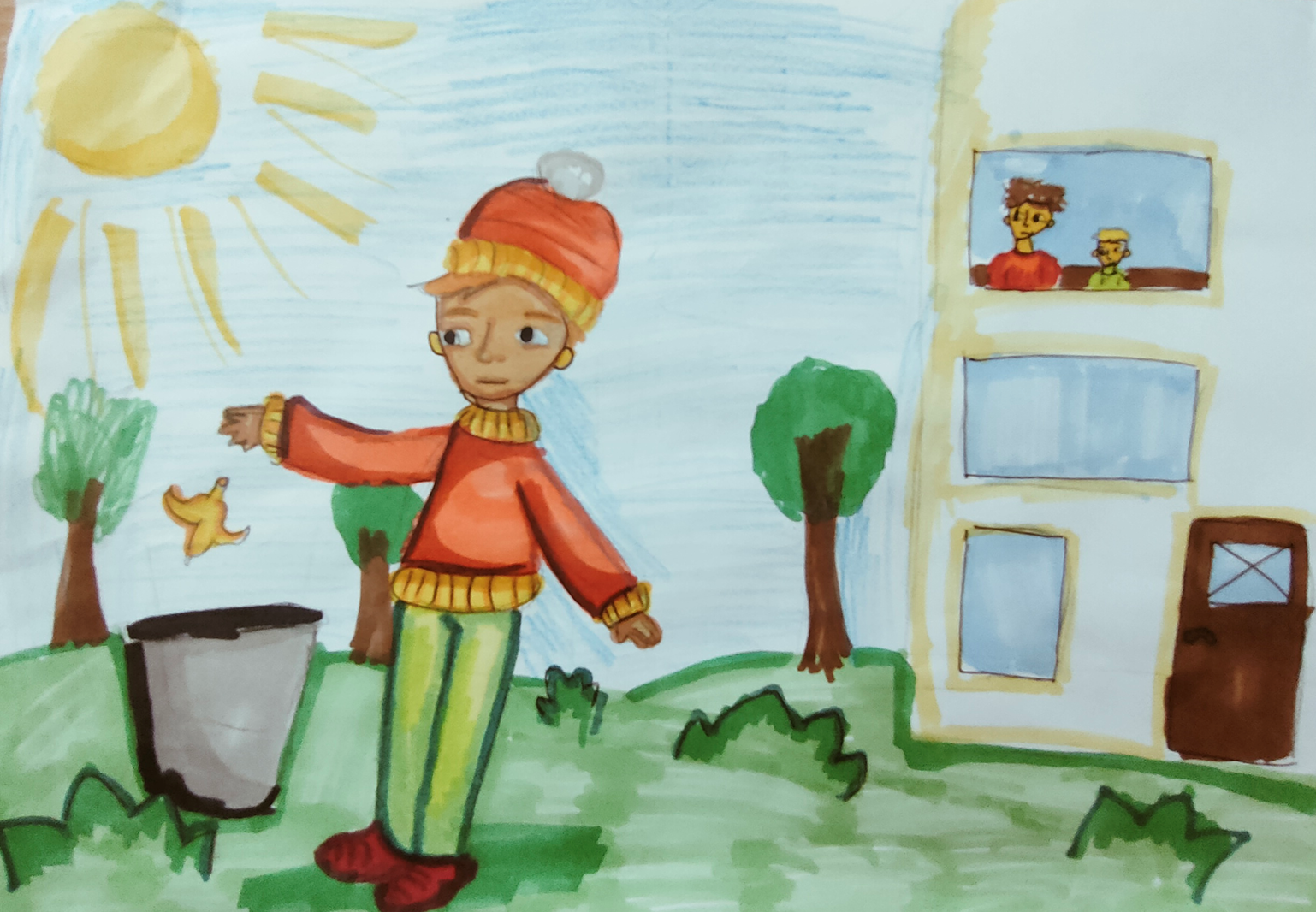 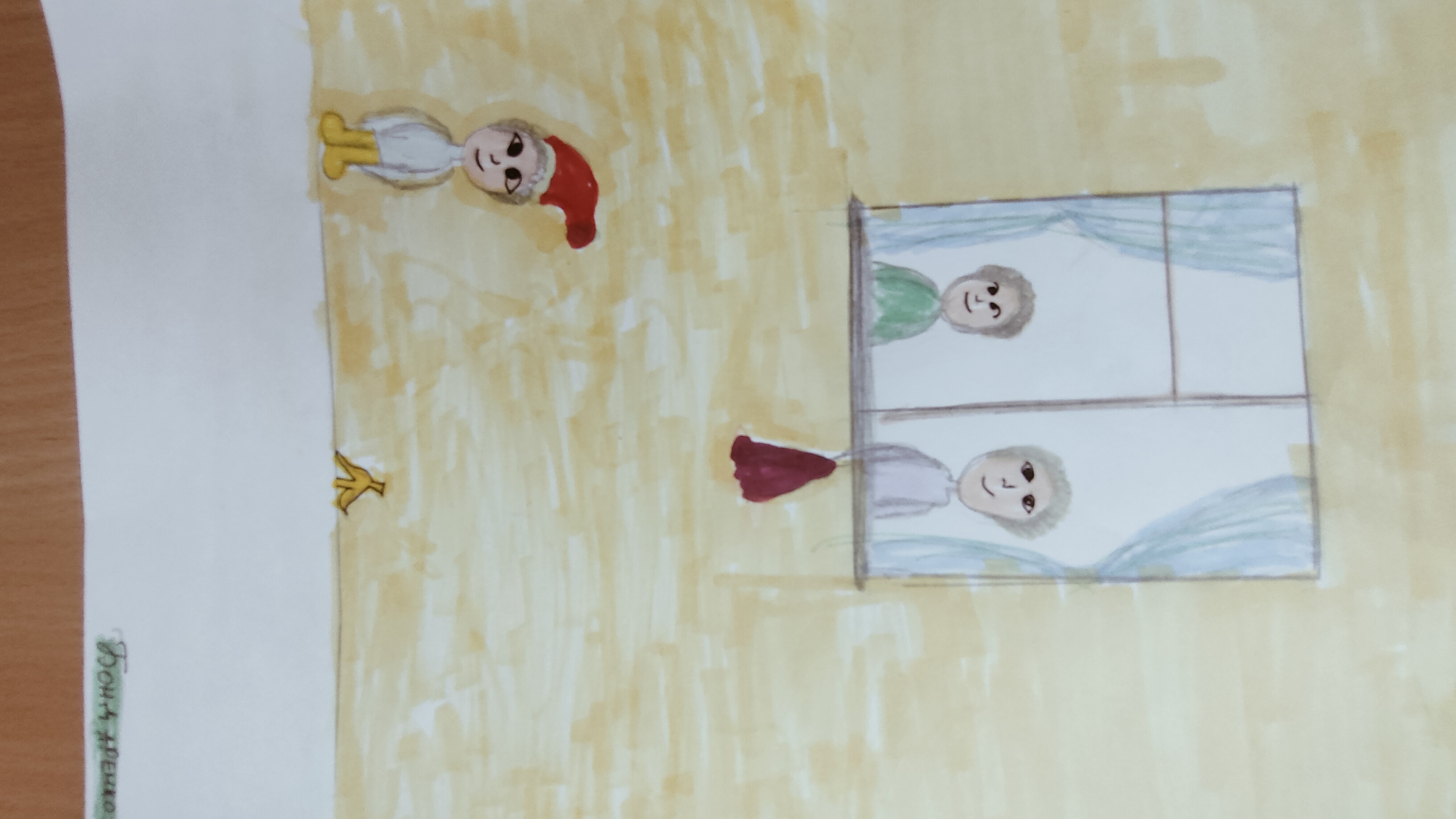 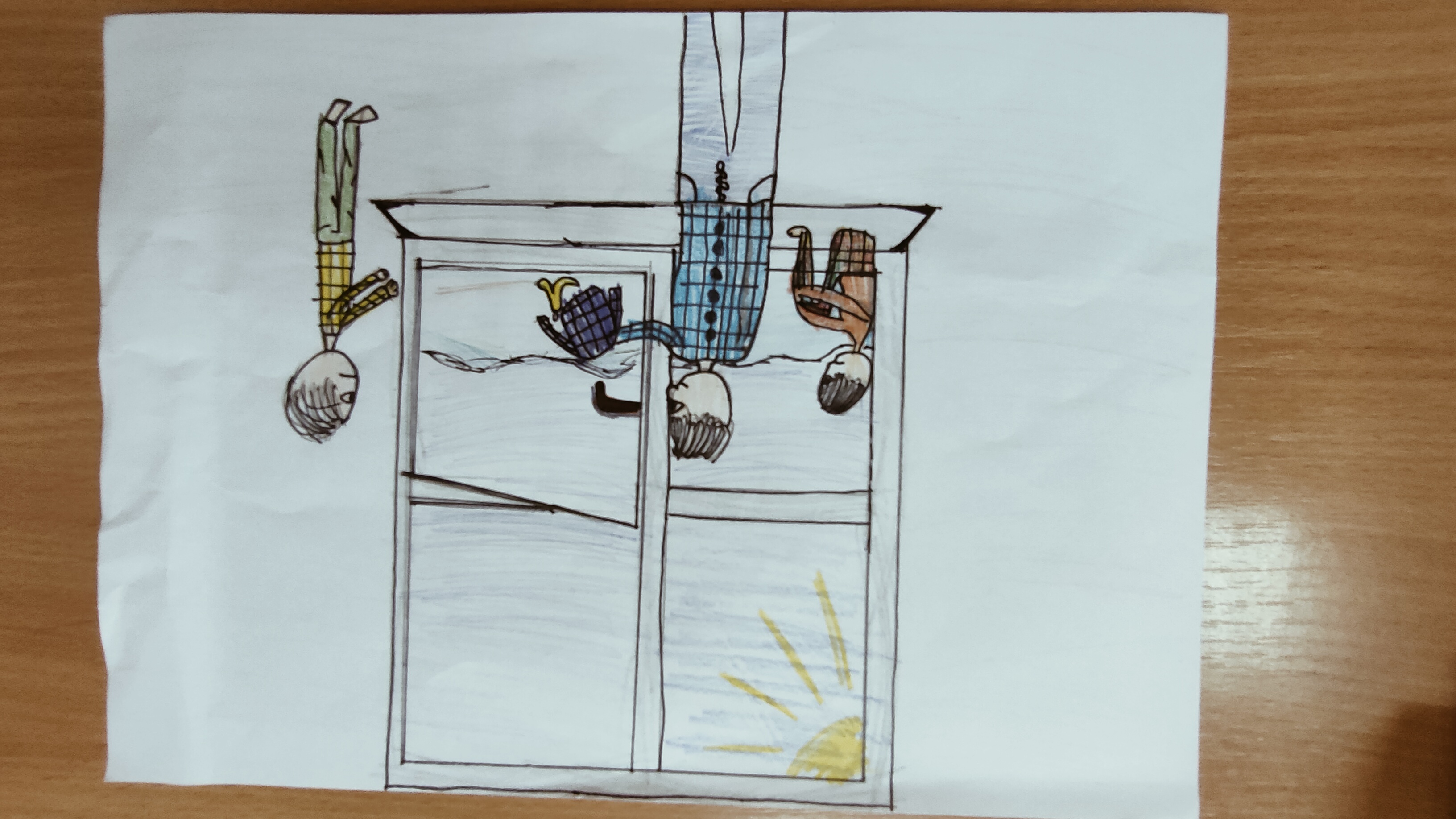 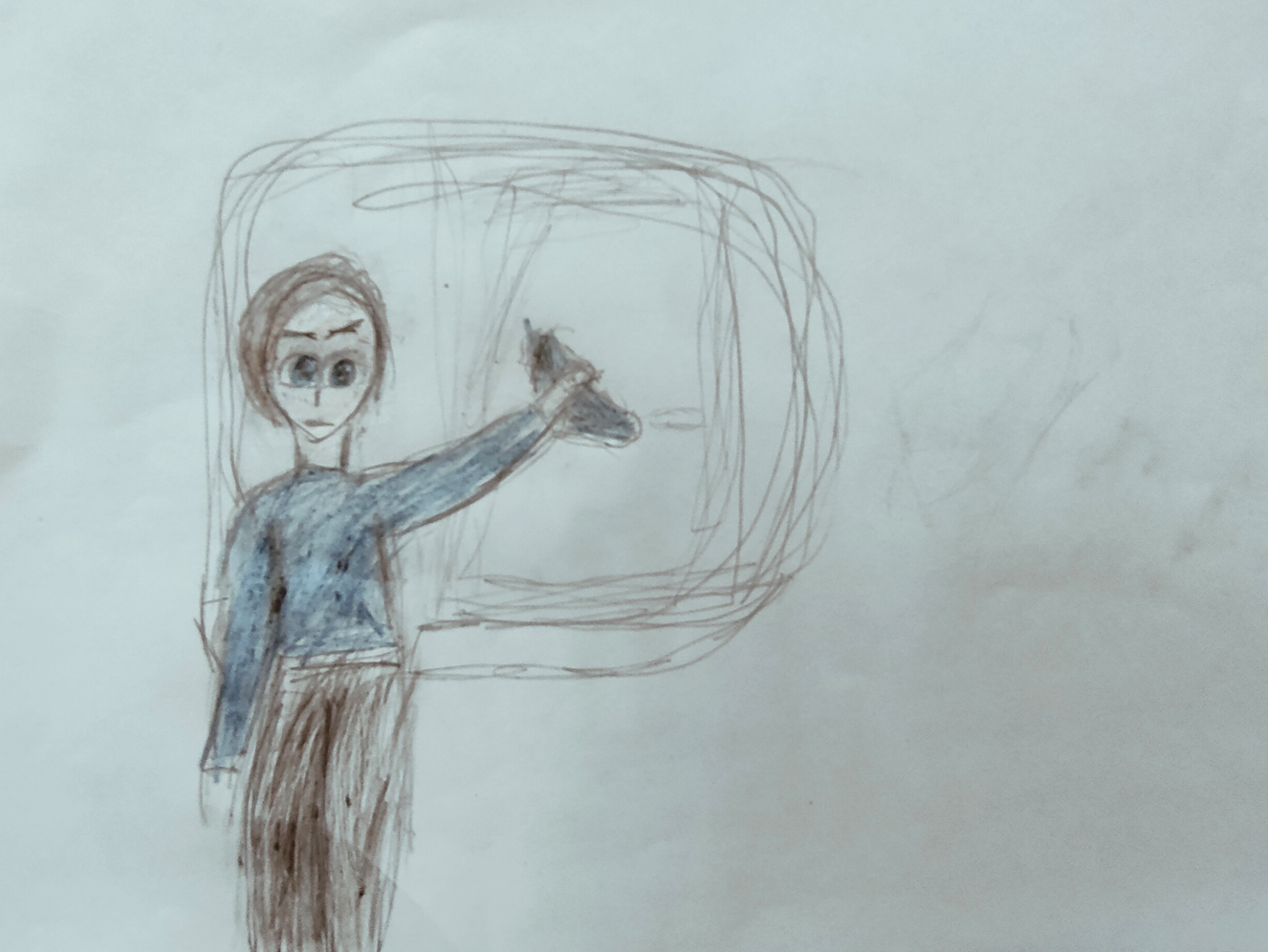